Unit 3 Our animal friends
基础知识
WWW.PPT818.COM
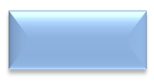 重点单词
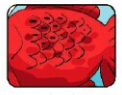 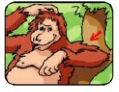 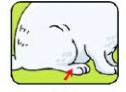 body
arm
foot
身体
手臂
脚；足
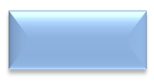 重点单词
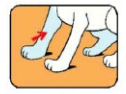 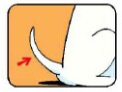 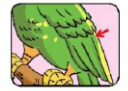 leg
tail
wing
尾巴
翅膀
腿
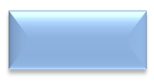 重点单词
or
或者
no
没有,无
give
给
rabbit
兔子
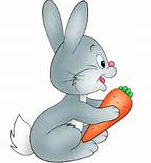 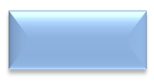 重点短语
big eyes
大眼睛
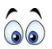 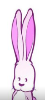 long ears
长耳朵
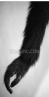 big arms
大手臂
big ears
大耳朵
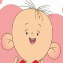 red eyes
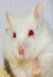 红眼睛
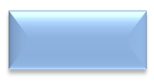 重点短语
big body
大的身体
大尾巴
big tails
一条短尾巴
a short tail
一条长尾巴
a long tail
一张大嘴巴
a big mouth
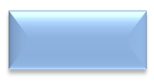 重点短语
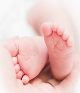 two feet
双脚
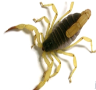 ten legs
十条腿
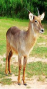 four legs
四条腿
two wings
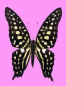 两只翅膀
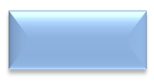 重点短语
one…, the other…
一个……,另一个……
一位新朋友
a new friend
animal friends
动物朋友
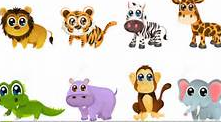 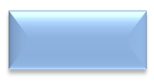 重点短语
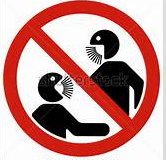 don't shout
不要大喊
它的身体
its body
给它一块蛋糕
give it a cake
你的手指
your fingers
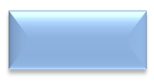 重点句型
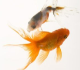 1.I have two fish.
我有两条鱼.
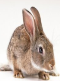 2.We have a rabbit.
我们有一只兔子.
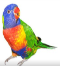 3.You have a parrot.
你有一只鹦鹉.
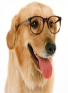 4.He has a dog.
他有一条狗.
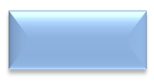 重点句型
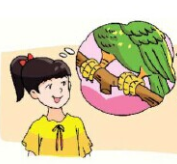 5.It has two legs.
它有两条腿.
6.—Do you have an animal friend?
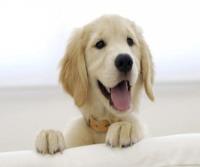 你有一个动物朋友吗?
—Yes, I do.
是的,我有.
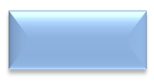 重点句型
7.—Does he have an animal friend?
他有一个动物朋友吗?
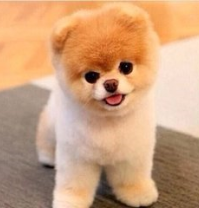 —No, he doesn't.
不,他没有.
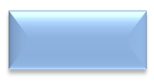 重点语法
have/has的肯定句结构为:
(1) 主语(除第三人称单数)+have+某物.
(2) 主语(第三人称单数)+has+某物.
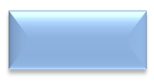 重点语法
have/has的一般疑问句结构为:
(1) Do+主语(除第三人称单数)+have+某物?
(2) Does+主语(第三人称单数)+have+某物?
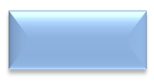 重点语法
其答语为:
Yes, I/we/they do./Yes, he/she/it does.
No, I/we/they don't./No, he/she/it doesn't.